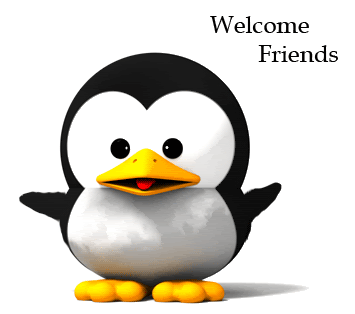 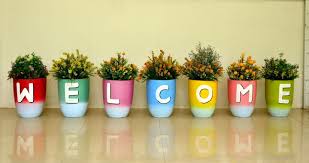 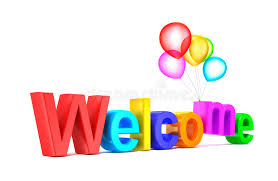 PREPARED& PRESENTEDBY
Azmeri Akhter
 
Assistant teacher (English),
MPO INDEX 211365
Bishwa Zaker Manjil Alia Madrasah
E-mail-azmery198@gmail.com
Air-Contact- 01719679***
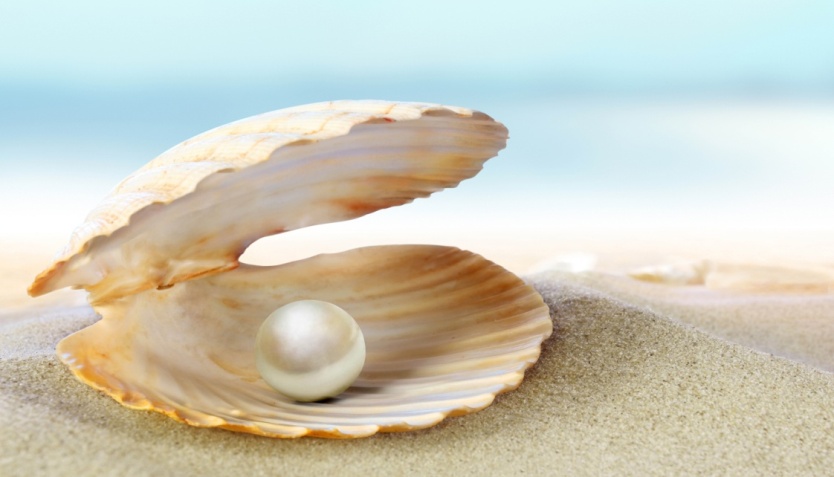 O
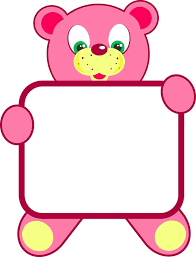 Lesson  Introduction
Class:Nine&Ten
Sub:English  
 Total SS:62  
Time:40  minutes.
01.01.2022
Warming  up
Read    these    word    silently.
Full Stop [.]  (2) Question Marks [?]  (3) Exclamation Marks [!]  (4) Comma [,]                  (5) Colon [:] (6) Semi-colon[;]  (7) Quotation Marks [‘’“”]  (8) Apostrophe [,]  (9) Hyphen  [-] (10) Dash [ _ ]  (11) Dots […]  (12) Slash [/]  (13) Brackets ( )  (14) Square Brackets [ ]
Could you guess what  your lesson is today?
The holy Quran
The 21 February 
.
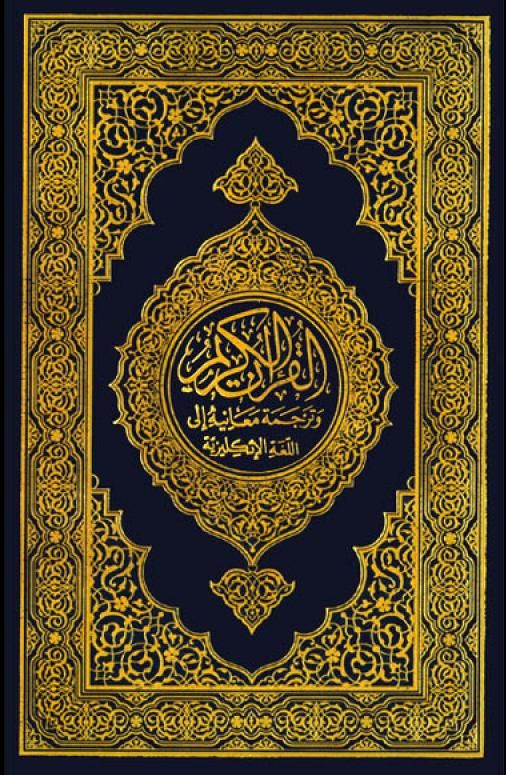 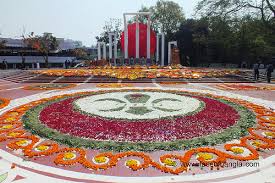 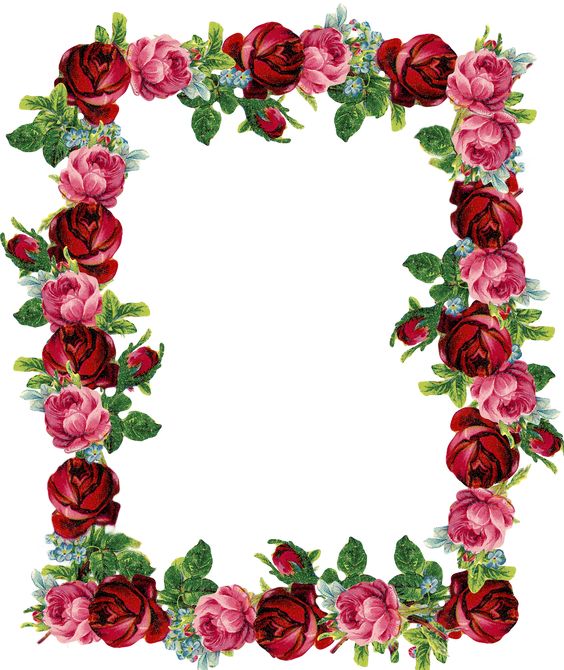 Todays  lesson
Capital Letter &Punctuation Marks.
Learning  outcomes
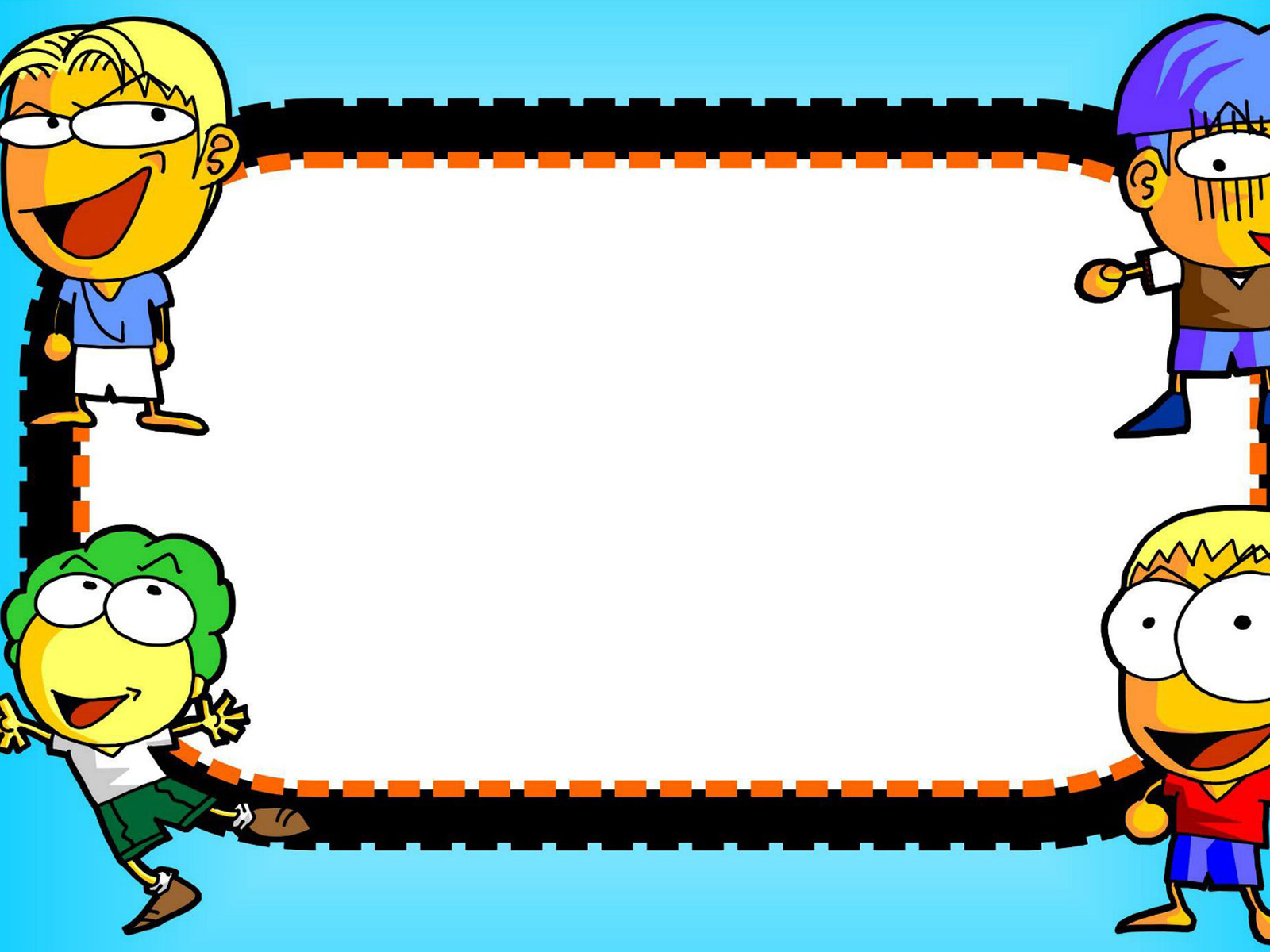 Learning outcomes
After learning this lesson,Students can know:
1.What  is Capital Letter &Punctuation Marks? 2.How and where we use it?
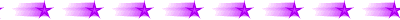 Full Stop [.] :- (a) Assertive, imperative, optative ev‡K¨i †k‡l Full Stop e‡m| †hgb---
May you be happy. (Optative Sentence) 
Please give me a pen.(Imperative Sentence)
I am writing English.(Assertive Sentence)
(b) Word- Gi mswÿß iƒ‡ci mv‡_ Full Stop e‡m| †hgb---
Dr. = Doctor,           Sr. = Senior,            A.M. = Ante Meridiem
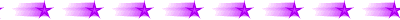 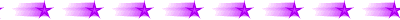 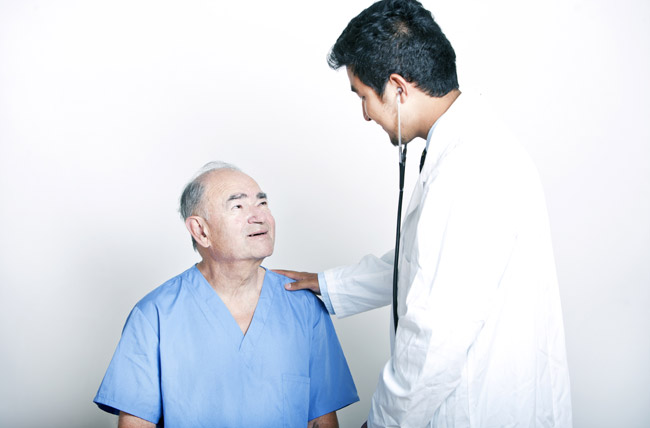 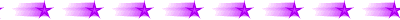 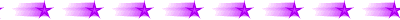 Question Marks [
 Interrogative sentence 
– Gi ‡k‡l Mark of Question [?] e‡m| †gvU K_v †h ev‡K¨i 
 `¦viv †Kvb wKQz Rvb‡Z PvIqv nq ev cÖkœ Kiv nq, 
†m‡ÿ‡Î Question Marks e¨envi Ki‡Z nq| 
†hgb---  (a) How are you?  (b) Are you writing a letter?
Note: c‡ivÿ Dw³i ‡k‡l wRÁvmv [?] e‡m bv Full Stop e‡m| †hgb---
She askd if I waz writing a letter.  
(2) John Marston [1575-1634]
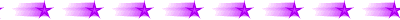 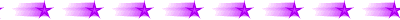 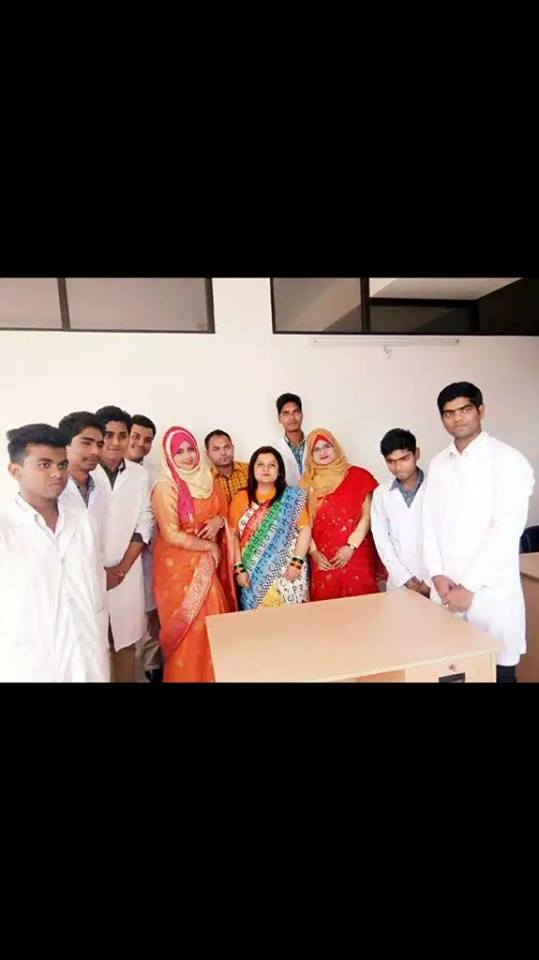 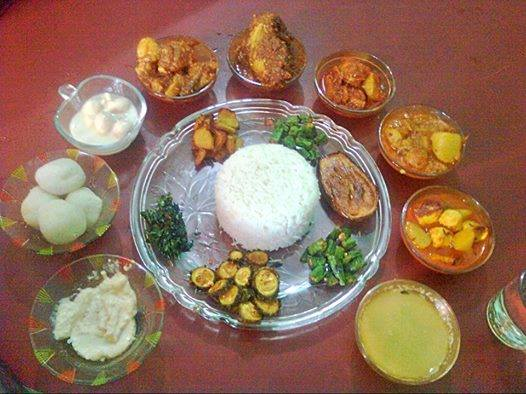 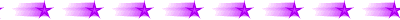 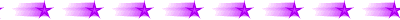 Comma ['] :- 
mvgvb¨ weiwZ eySv‡Z Ges ev‡K¨i wewfbœ As‡ki wefw³i D‡Ï‡k¨ Kgv e¨eüZ nq, hv‡Z GwUi A_© mn‡R eySv hvq|
Example:- Tea, coffee, milk or hot chocolate.
Phrases ev Clauses c„_K Ki‡Z :
If you keep calm, take your time, concentrate and think ahead, then you’re likely to pass your driving test.
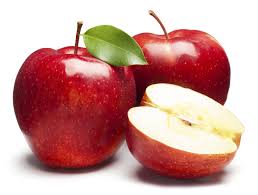 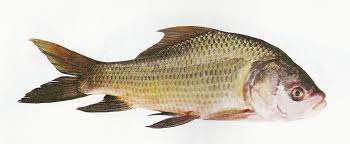 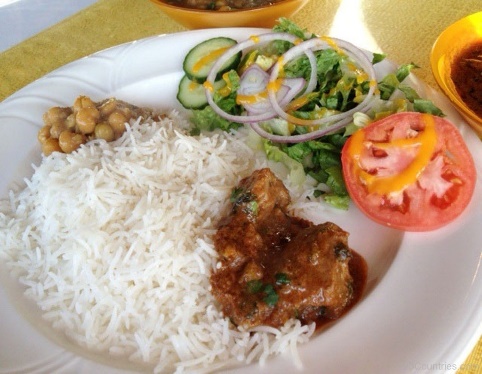 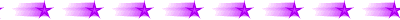 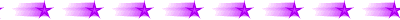 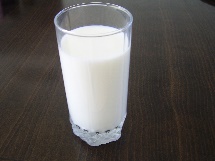 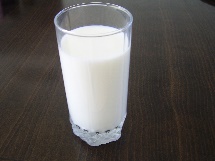 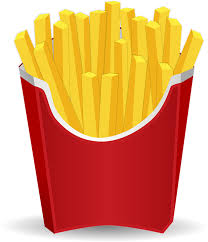 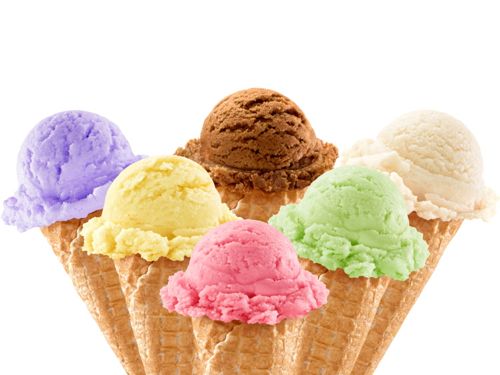 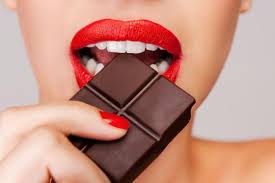 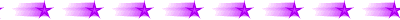 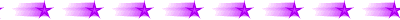 Question tag Kivi Rb¨ Kgv e‡m |
It’s quite expensive, isn’t it ?            (2) He isn’t playing football, is he?
Noun/Pronoun – Gi ci said _vK‡j Kgv e‡m Ges Zvici conversation – Gi D‡jøL _v‡K | †hgb-
“Come back soon,” she said.
Father said, “The earth moves round the sun.”
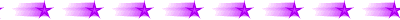 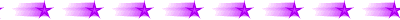 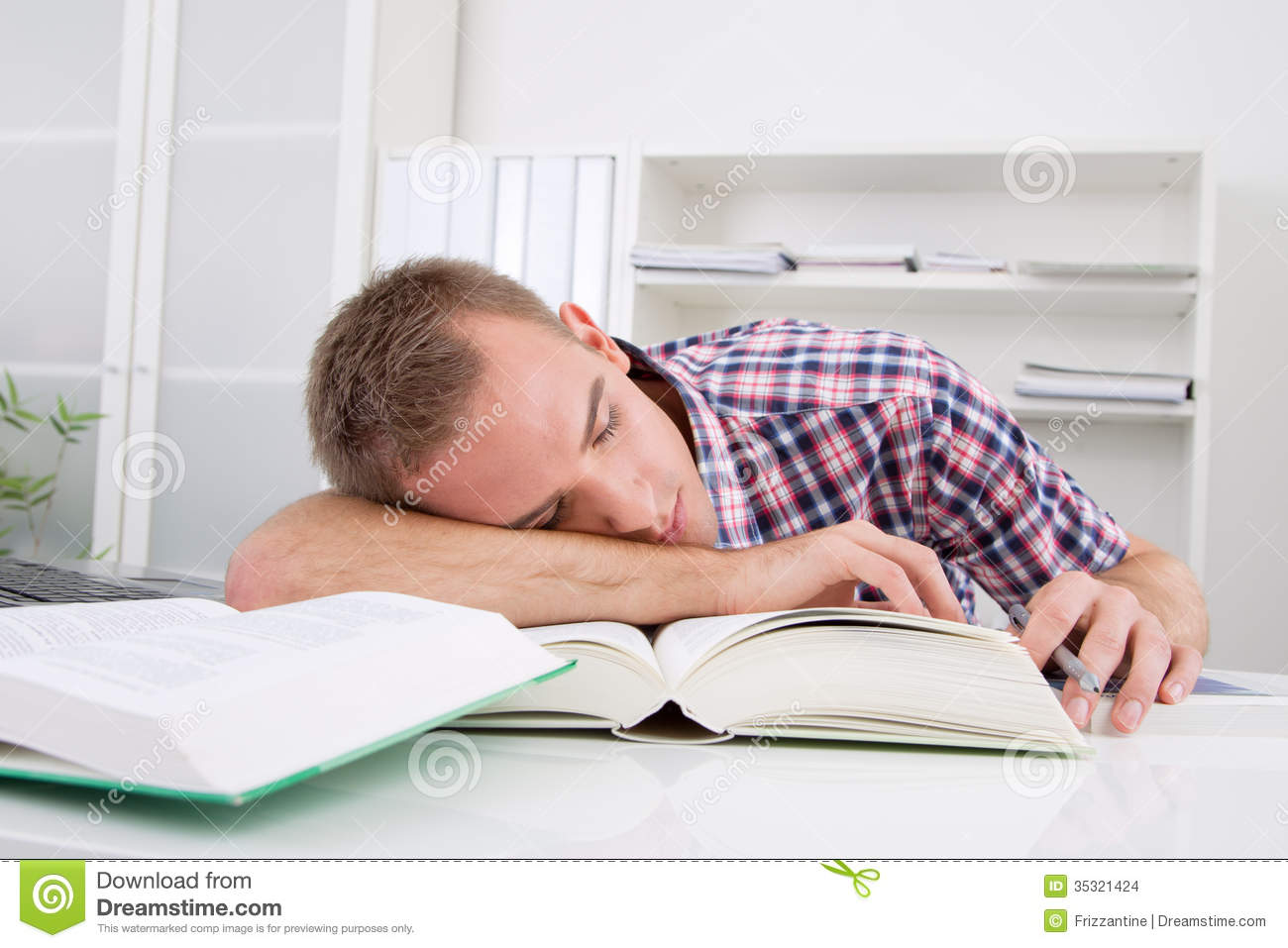 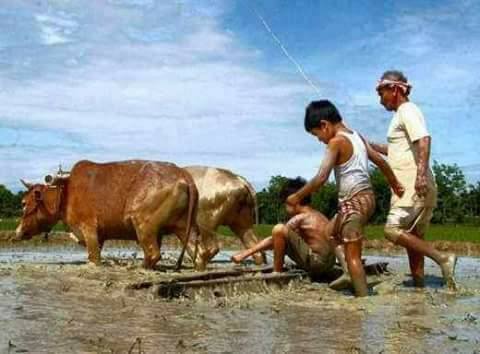 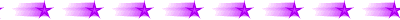 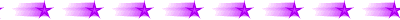 Quotation Marks [‘’“”] :-
Direct speech – G kã I weivg wPý †eób Ki‡Z Quotation Marks e¨eüZ nq| †hgb---
“I’m almost finished now,” Jim said. (2)he said, “I miss you.”
AcÖvmw½K k‡ãi cÖwZ `„ó AvKl©‡Yi Rb¨ Quotation Marks e¨eüZ nq| †hgb---
She told me in no uncertain terms to ‘get lost’.
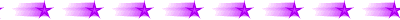 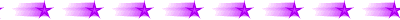 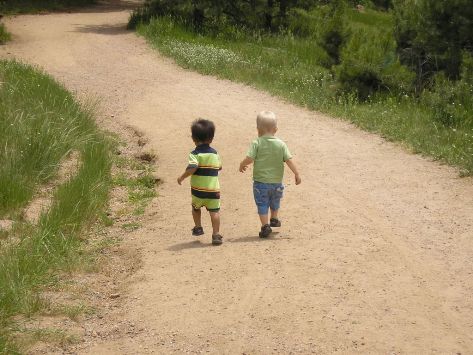 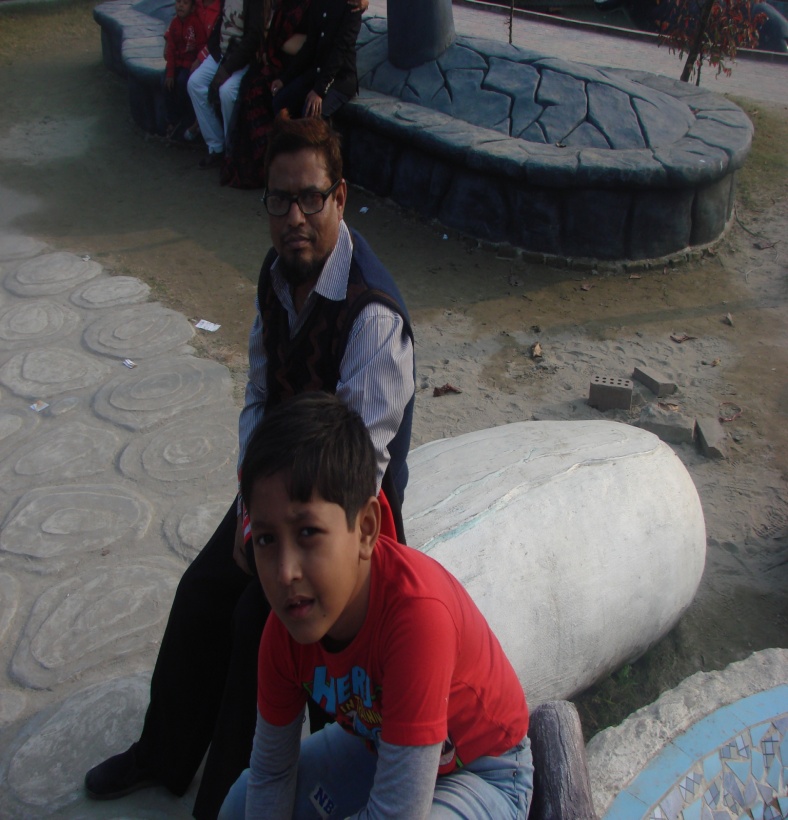 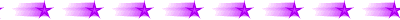 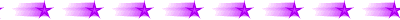 Apostrophe [,] :- 
‡Kvb wKQz Kv‡iv gvwjKvbvq [ Possession ] wb‡`©k Ki‡Z Apostrophe e¨eüZ  nq| GwU ‡KejgvÎ e¨w³i  †ÿ‡Î m¤¢e| †hgb---
      (1)My friend’s sister       (2) The women’s coats
ÿz`ª AvK…wZ‡Z †Kvb eY© A_ev msL¨v ev` c‡o‡Q eySv‡Z Apostrophe e¨eüZ nq| †hgb---
I’m [ I am ] (2) They’d [ they had/they would ] (3) The winter of ’ 00 [ 1999 ]
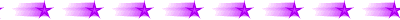 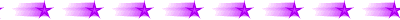 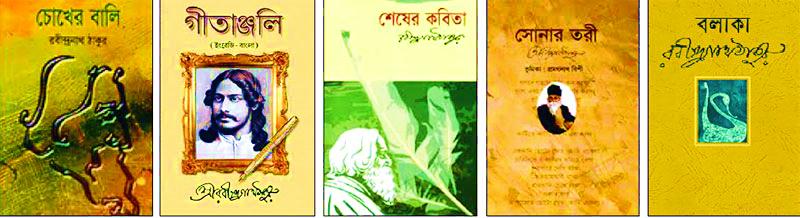 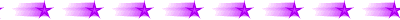 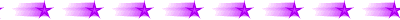 CAPITAL  LETTER
Sentence  -Gi cÖ_g word -Gi cÖ_g Aÿi Capital letter nq| †hgb---
Warda is an intelligent girl.
Avjøvni bvg I Zvi cwie‡Z© e¨eüZ me Pronoun -Gi cÖ_g Aÿi Capital letter nq| †hgb---
  Allah has cerated us and He loves us.
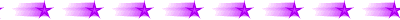 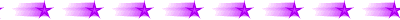 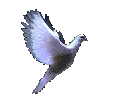 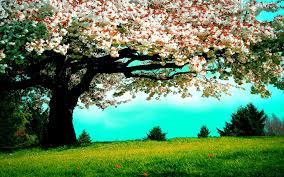 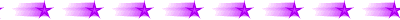 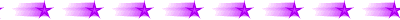 ‡Kvb bv‡gi cÖ_g Aÿi Capital letter nq| †hgb---
(1)  Kazi Nazrul Islam (2) Bishwa Zaker Monjil Alia Kamil Madrasha.
e¨w³. †`k ev ¯’vb, ag©MÖš’, cy¯ÍK, cwÎKv, HwZnvwmK NUbv, b`-b`x, cvnvo-ce©Z, mvMi-gnvmvMi BZ¨vw` bv‡gi cÖ_g Aÿi Capital letter nq| †hgb--- Ahmad, Khalid, China, Chittagong,The Daily Star, the Eid-day, The Meghna, The Bay of Bengal etc.
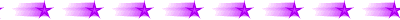 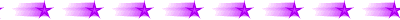 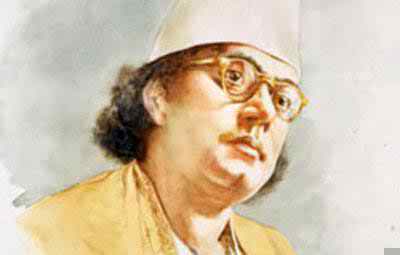 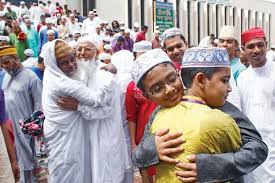 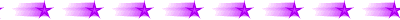 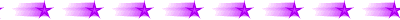 5.gvm I ev‡ii bv‡gi cÖ_g Aÿi Capital letter nq| †hgb---
      February, Saturday, Sunday etc.
6.‡Kvb D×…Z As‡ki cÖ_g k‡ãi cÖ_g Aÿi Capital letter nq| †hgb---
Father said, “The earth moves round the sun.”
7.(1) ‡Kvb Title ev c`exi cÖ‡Z¨K Aÿi Capital ltter nq| †hgb---   He is an MA.
The 21 February
The    Earth
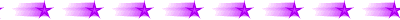 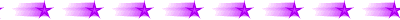 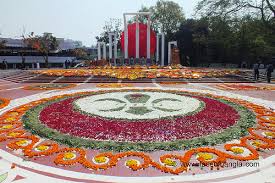 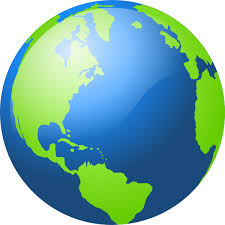 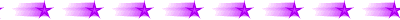 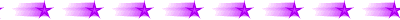 8.I A‡_© Avwg GKwU Pronoun Ges GwU Sentence- 
   Gi †hLv‡bB emyK bv †Kb Capital letter nq| †hgb--   
a. I am a boy.   (b) May I come in?
9.Abbreviation –Gi me Aÿi Capital letter nq|
 †hgb- -AD, BC, BBC, NAPF, WHO etc.
10.Proper noun, Proper adjectives Capital letter n‡e| | †hgb- Bangladesh,India. Bangladeshi jute,Pakistani wool.
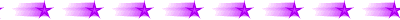 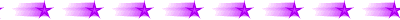 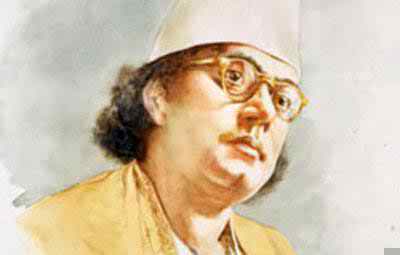 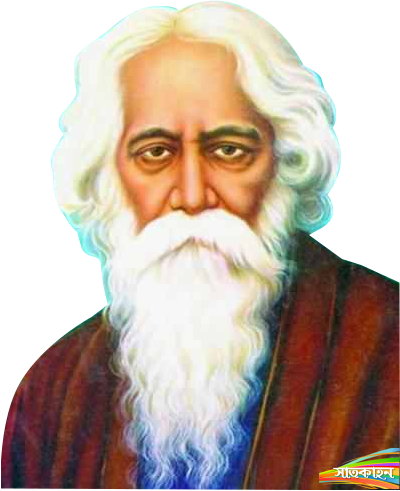 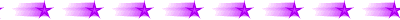 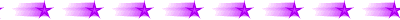 11.‡MvÎ, RvwZ I fvlvi bv‡gi cÖ_g Aÿi Capital letter nq| †hgb :       Russian, Bangla, English. 
  12. ‡fŠMwjK bv‡gi cÖ_g Aÿi Capital letter nq| †hgb--- 
                 Australia, New York, Bangladesh.
13.RvnvR,†ijMvwo,wegvbI DcMÖ‡ni cÖ_g Aÿi Capital letter nq| †hgb-
           The Mahanagar Express,   The Kitty Hawk,
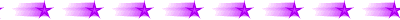 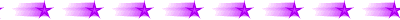 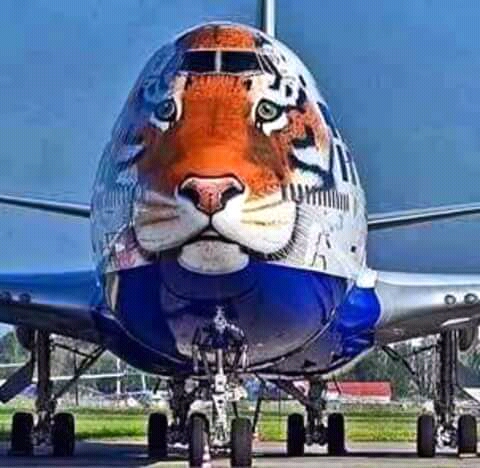 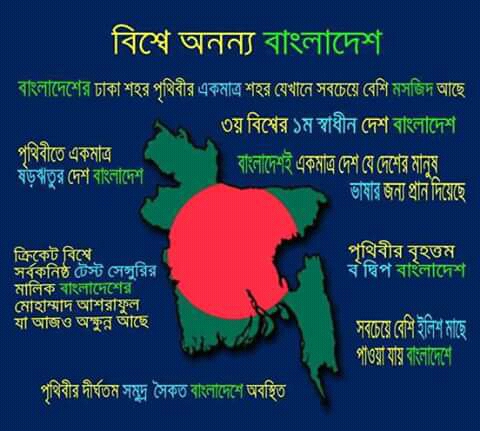 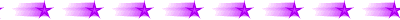 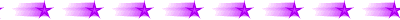 14. `vjvb, ¯§„wZ‡mŠa I cÖvK…wZK Avðh© e¯‘i bv‡gi cÖ_g Aÿi Capital letter nq| †hgb--- The Bangabhaban,  Niagra, Falls, 
                      The Pentagon, Ibrahim Memorial etc.
  15. ivR‰bwZK `‡ji bv‡gi cÖ_g Aÿi Capital letter nq| †hgb--- 
          Zaker Party, Bangladesh National Party.
 16. MÖn, DcMÖ‡ni BZ¨vw`i bv‡gi cÖ_g Aÿi Capital letter nq| †hgb- Orion, The Milky Way, Neptune, The North Star.
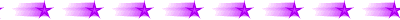 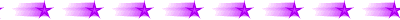 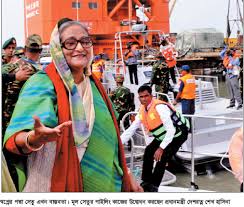 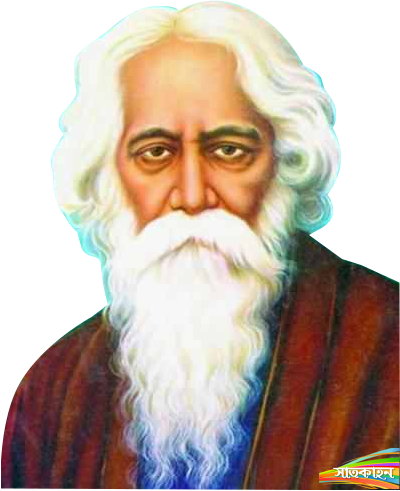 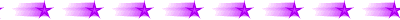 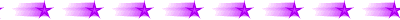 Individual work
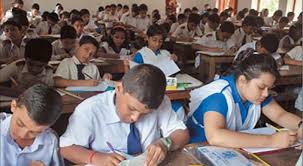 11.Use capitals and punctuation marks where necessary in the following text.
the traveller said to the peasant can you tell me the way to the
Nearest in the peasantSaid yes I can do you want one in which 
you  can spend  the night I do not wish to stay to stay there but 
I only want a meal
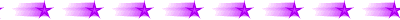 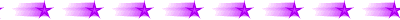 Ans.The treveller said to the peasant, “ Can you tell me the way to the nearest inn?’’ The peasant said. “ Yes,I can. Do  you want One
 in which you can spend the night?’’  “ I do not wish to stay there, but I only want a meal.’’
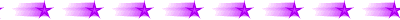 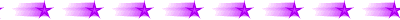 Pair work
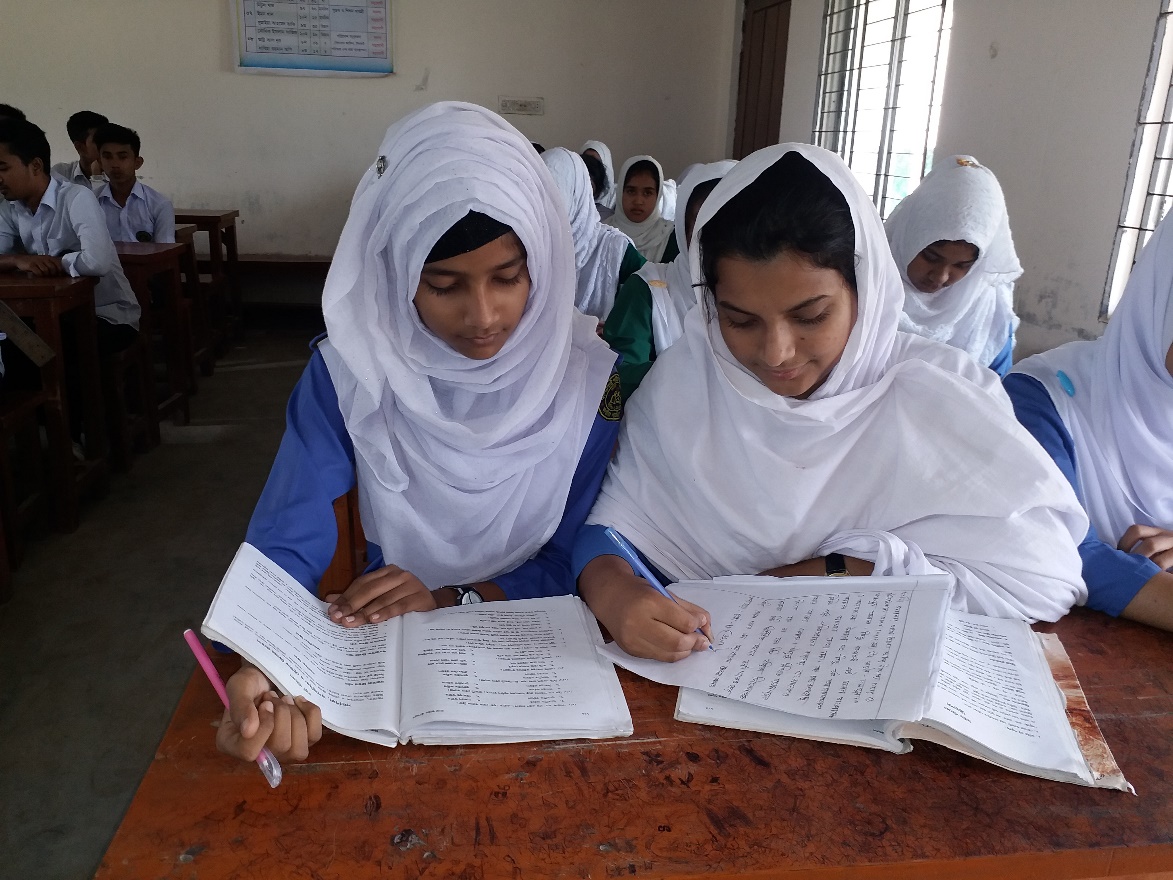 Use capitals and punctuation marks where necessary in tha following tex.
excuse me  are you rashed said saif no I am not he is over there said
 david oh I am sorry said saif are you a new student here said devid 
yes I am said saif
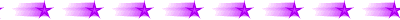 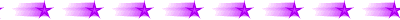 Ans. “ Excuse me .Are you Rashed?’’ said Saif. “ No,I am not.
  He is over  there,”    said David. “ Oh,I am sorry’’, said  Saif.
“Are you a new student  here?’’ said David.“ Yes, I am,’’ said Saif.
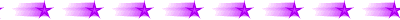 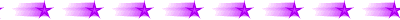 GROUP WORK
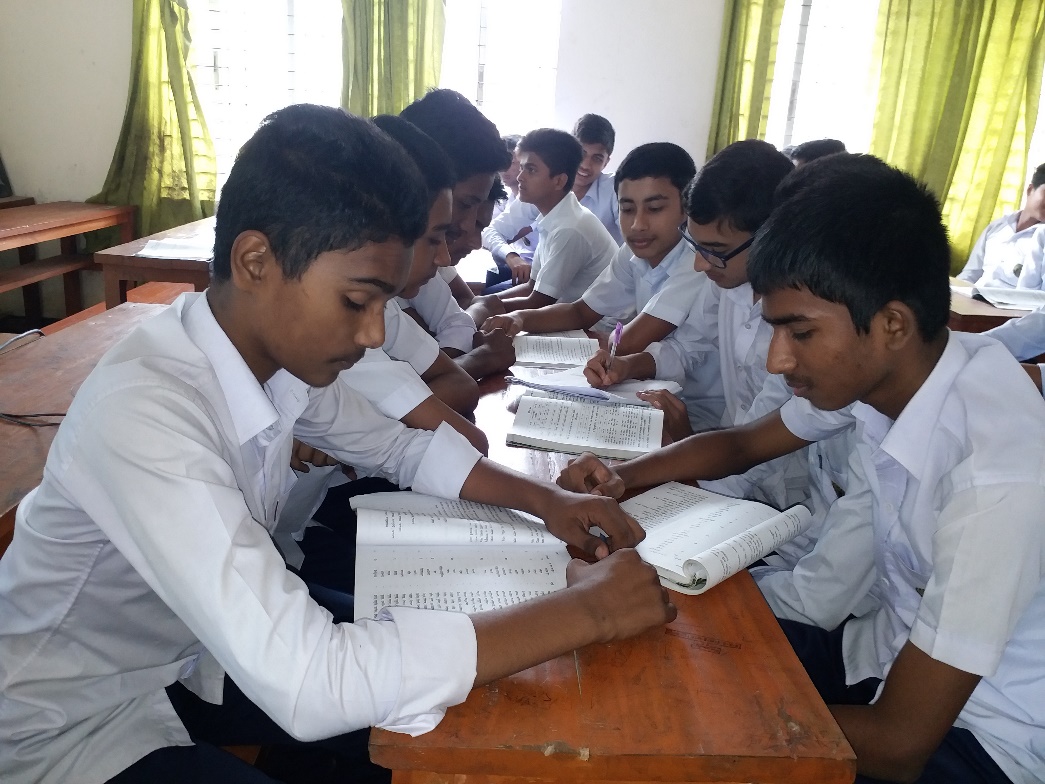 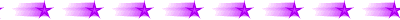 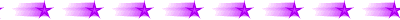 alexander  the  great was the king of macedonia.He was the son of philip a mighty king of sparta  He invaded  india about 327 years before the birth of  christ   On the way he defeated  porus and marched towards the panjab
Alexander  the  great was the king of Macedonia.He was the son of 
Philip, a mighty king of Sparta.He invaded  India about 327 years
 beforethe birth of  Christ. On the way ,he defeated  Porus and 
marched towards the Panjab.
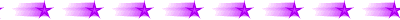 Evalution
have you eaten your meal Tania Said the mother yes I have  taken my meal replied Tania  will   you  eat  any  fruit   Eat some  mangoes  the mother  said
“ Have you eaten your meal,”Tania? Said the mother. “ Yes, I have  taken my meal,” replied Tania. “ Will   you  eat  any  fruit? Eat some mangoes ,” the mother  said.
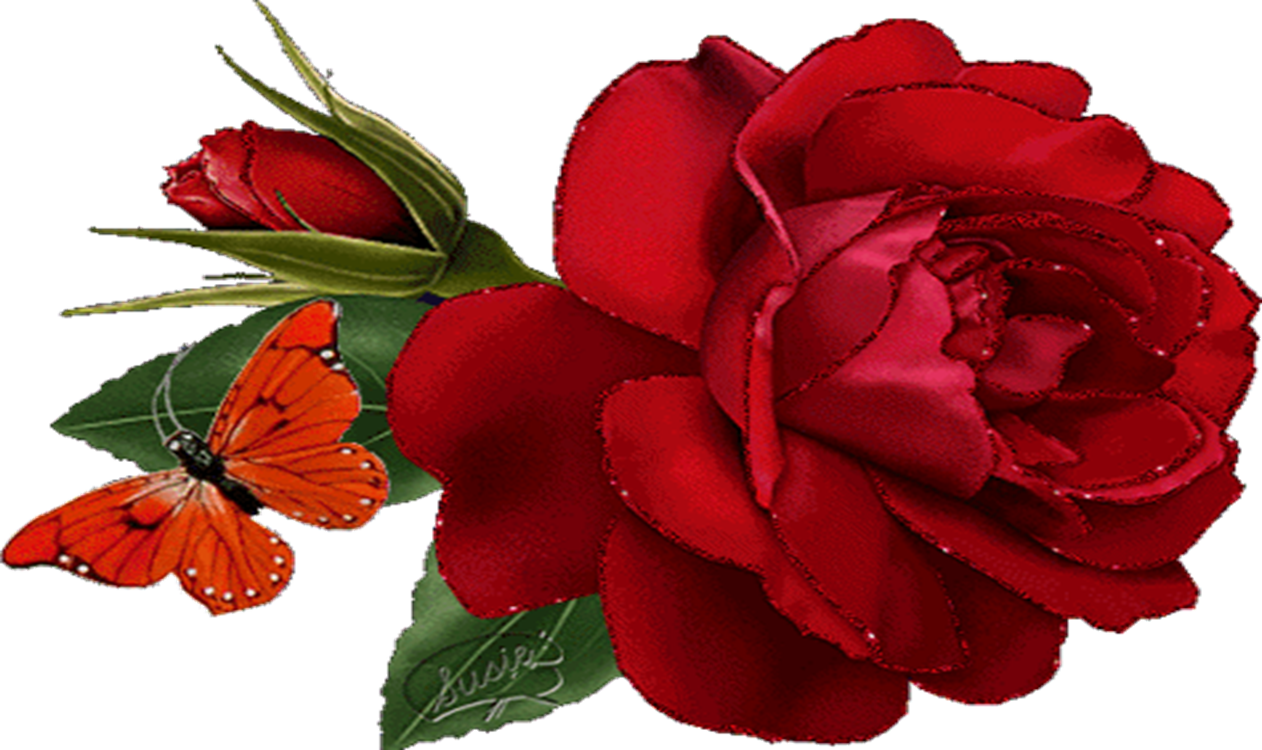 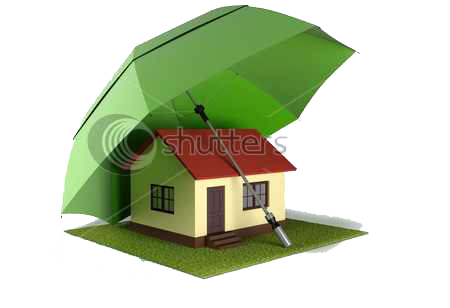 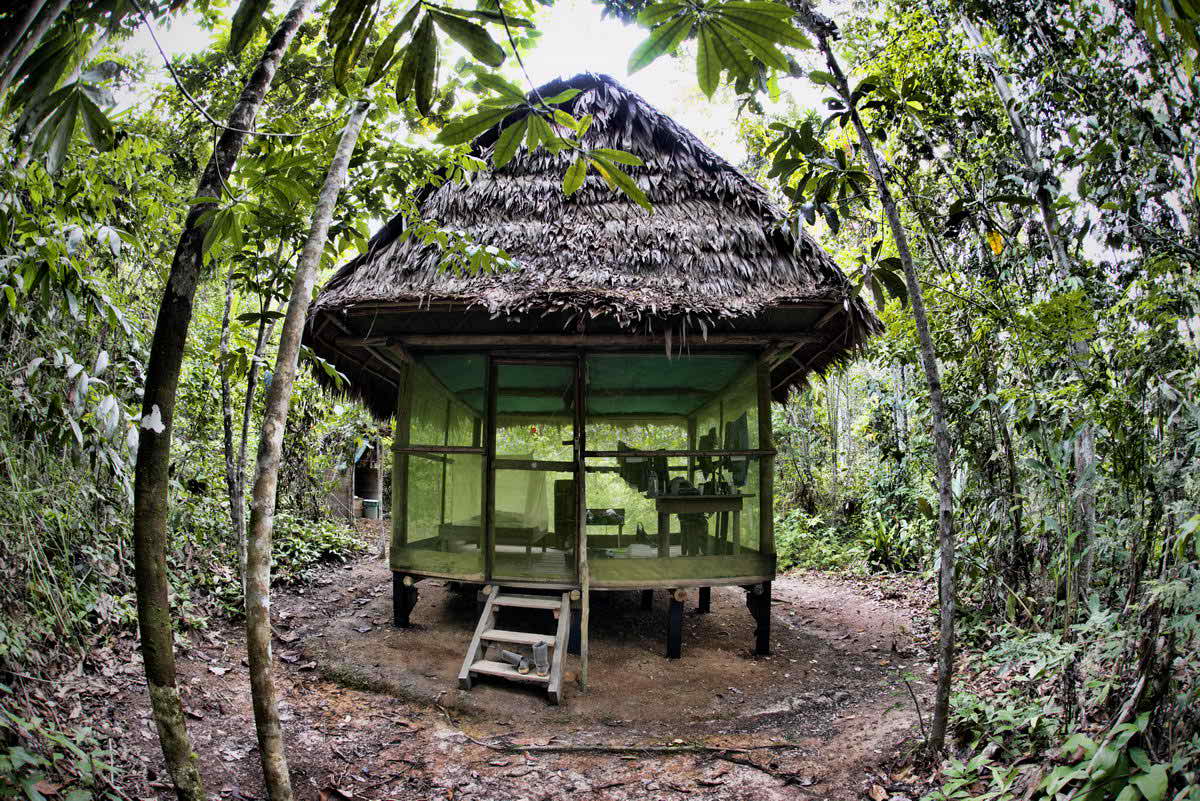 Home  Task
stephen  hawkinge  is  the  greatest   physicist   after einstein  he  was  born  In   1942  in an   educated  family  in  the   uk he got  married 
 in 1963He was  very  skilled  in  mathematics    from   his  boyhood
Stephen  Hawkinge  is  the  greatest   physicist   after Einstein.  He  was  born  in 1942  in an educated  family  in  the UK.He got  married 
 in 1963.He was  very  skilled  in  Mathematics    from   his  boyhood.
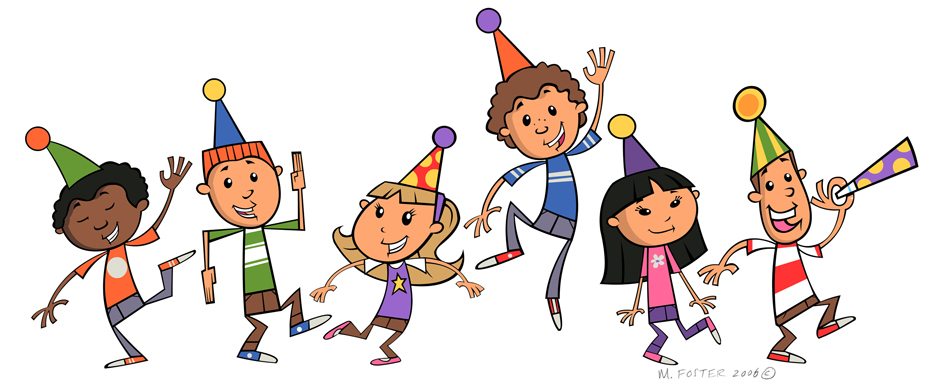 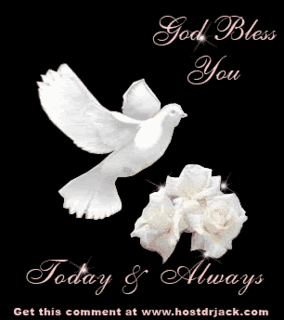 THANK YOU VERY MUCH
THANK YOU VERY MUCH